Introduction to Fact-Checking
Northeastern University Law Review
Application Preparation Sessions
The online presentation of this session is recorded
The recording will be paused during breakout rooms/group work
The slideshow, worksheet, and answer sheet will be posted to NULR's website
Zoom links and room locations for the next workshops will be posted to NULR's website and the ASA Weekly Wire
Cite-Checking Workshops: Wednesday, March 27, 12:45-2pm (DK 220) and Sunday, March 31, 4-5:15pm (Zoom only)
Questions? Email Allison (jordan.alli@northeastern.edu) or Dustin (haigler.d@northeastern.edu)
Logistics & Program Notes for Online Workshops
Lesson Plan
Fact-Checking
Why It Matters
[Speaker Notes: o   Why?​
§  Articles must be accurate, for the sake of credibility and professionalism.​
·       Other legal scholars, professors, attorneys, judges, all rely on law review articles in different contexts and trust that the arguments therein are sound, and the supporting information is true.​
·       In other words, law review articles get cited! (in judicial opinions, legal briefs, reports).​
§  Helpful for reviewing other people’s and your own work.​
§  Crucial to both transactional work and litigation.​
·       Whether you're reviewing a contract or writing a trial brief, your skill as an attorney and success with a client will hinge on your attention to detail and veracity.​
§  LSSC clients (and future clients) will be relying on your deliverables for their own work and need to trust that the information you’re giving them is correct and backed up by evidence – otherwise, they would just do it themselves.​
§  Makes you a more thoughtful and critical reader.]
How to Fact-Check
[Speaker Notes: §  Identify the type(s) of assertion: in text, footnote, or footnote parenthetical.​
§  Find the source.​
·       For law review assignments, senior editors will already have collected sources, but for your own work (like LSSC), you will need locate the source if it hasn’t already been saved somewhere.​
·       For articles: Law Library website​
o   HeinOnline, Westlaw/Lexis​
·       If the source doesn’t provide direct support for the assertion (i.e. doesn’t say the same thing as/something extremely similar to the assertion), does the source provide inferential support? In other words, can you infer the accuracy of the assertion based on what the source says?​
o   Example: If the source says it was really sunny and cloudless all day on June 20, 2020 and the assertion says it didn’t rain during the day on June 20, 2020, there is an inferential jump between what the source says and the assertion. Citing to this source may still be accurate if you indicate this inferential jump with a signal.​
o   It may be helpful to briefly mention signals here – at least “see,” and “see generally.”​
·       If the source doesn’t match what the assertion says (it’s inaccurate), can any changes be made to make the assertion accurate, or should a different source be found for citation?​
o   When suggesting changes to make an assertion accurate, it’s very important that you explain your reasoning clearly and concisely. This is typically a judgment call, however, and if you think that the source doesn’t/can’t support anything in/a majority of the assertion, then it may be better to suggest that a different source be found for the citation.​
o   Note* an issue like this will likely be on the law review application! And this type of issue often appears during law review factchecking assignments.  ​
·       It’s important to note that some assertions may cite to multiple sources. Each source, in turn, may provide partial support for the assertion (that is, each source may provide support for certain portions of, but not the whole, assertion). It’s important to clearly identify which parts of the assertion each source supports to ensure that the sources, together, provide support for the entirety of the assertion.​
o   It may be the case that all the cited sources, together, don’t provide support for the entirety of the assertion, in which case you should identify the part of the assertion for which there is no support and suggest that another source should be cited to provide support for that part.​
§  What to look for beyond accuracy of assertion:​
·       Grammar, spelling, accurate quotations, etc.​
·       Also important to note where the assertion uses the same or extremely similar language to that used in the source—if the language is too close, this could be considered plagiarism and it would be best to either use quotations in the assertion or change the language of the assertion.]
Common Fact-Checking Mistakes
Plagiarism – if more than 3 words in a row are the same, you need to reword or put quotes around them
Mistakes in direct quotations, particularly in grammar or spelling
Mistakes in qualifying words
Source states "in some cases...", but the author says in "all cases"
Causal Mistakes
False Causality – Source says, "X contributes to Y", and author says "X leads to Y"
Common Fact-Checking Mistakes Cont.
Incorrect numbers (e.g. ages, dates, percentages)
Misspelling or mis-abbreviating names of people, agencies, or titles
Inferences drawn and signals needed (on application, there will not be any signal related issues)
Source doesn’t say what the author is asserting (on application, this is not the case – it will be "right" source)
Example 1:
Source Material
Author’s Assertion
Adopting a shelter dog is an opportunity to bring home a lovable new family member. It is important to consider your finances and lifestyle before bringing home a dog, to ensure that it will be a successful adoption.
Dog shelters and rescues are full of lovable, active and healthy adoptable dogs just waiting for someone to take them home. A majority of dogs are given up when their prior owner can no longer afford the financial requirements to keep them or didn't realize how much time & attention a dog adoption deserves and needs.
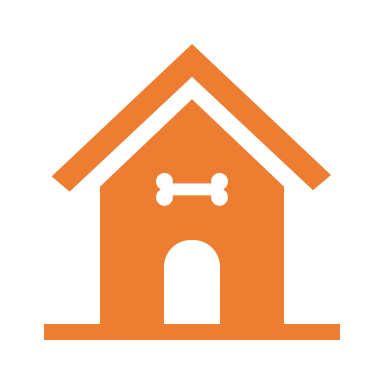 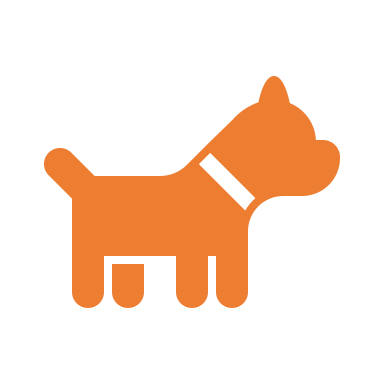 [Speaker Notes: Just a quick visual representation of what we're talking about. Ask for a volunteer to explain whether or not they think the assertion is accurate.]
Example 1:
Source Material
Author’s Assertion
Adopting a shelter dog is an opportunity to bring home a lovable new family member. It is important to consider your finances and lifestyle before bringing home a dog, to ensure that it will be a successful adoption.
Dog shelters and rescues are full of lovable, active and healthy adoptable dogs just waiting for someone to take them home. A majority of dogs are given up when their prior owner can no longer afford the financial requirements to keep them or didn't realize how much time & attention a dog adoption deserves and needs.
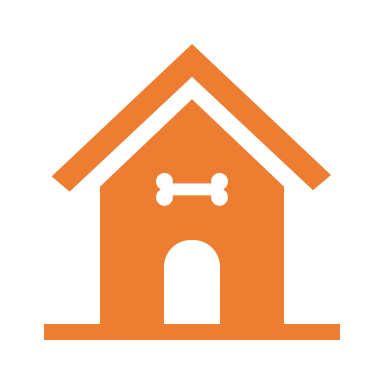 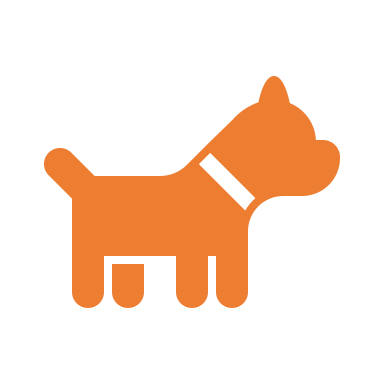 [Speaker Notes: Yes – as the overlap represents, this assertion is accurate.]
Example 2:
Author’s Assertion
Source Material
The Northeastern University School of Law Law Review is supported by the school's faculty in its mission to publish articles focused on public interest. The law review is published twice a semester and includes articles by legal and interdisciplinary academics, attorneys, and law students.
The Northeastern University Law Review is a student-run publication that engages all topics of legal scholarship, with special attention given to articles that show the connections among public interest, innovation, and the practical application of law. The Law Review is published twice a year and includes articles by legal and interdisciplinary academics, attorneys, and law students.
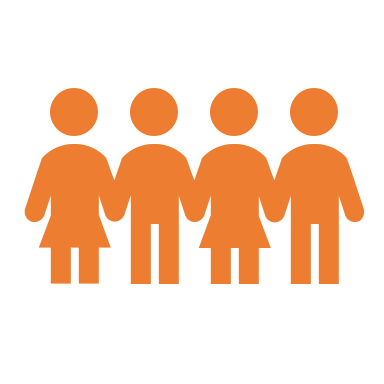 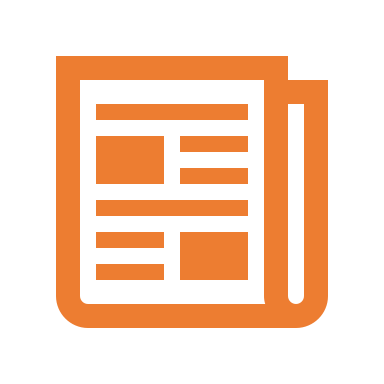 [Speaker Notes: Again, ask a volunteer to explain if the assertion is accurate and if not, where are the inaccuracies that should be flagged?​
- The name of the law review is not quite right​
- The source material does not indicate that the law review is supported by faculty​
- The source material indicates that the law review is published twice per year, not twice per semester]
Example 2:
Author’s Assertion
Source Material
The Northeastern University School of Law Law Review is supported by the school's faculty in its mission to publish articles focused on public interest. The law review is published twice a semester and includes articles by legal and interdisciplinary academics, attorneys, and law students.
The Northeastern University Law Review is a student-run publication that engages all topics of legal scholarship, with special attention given to articles that show the connections among public interest, innovation, and the practical application of law. The Law Review is published twice a year and includes articles by legal and interdisciplinary academics, attorneys, and law students.
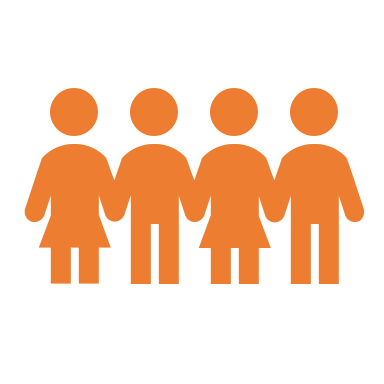 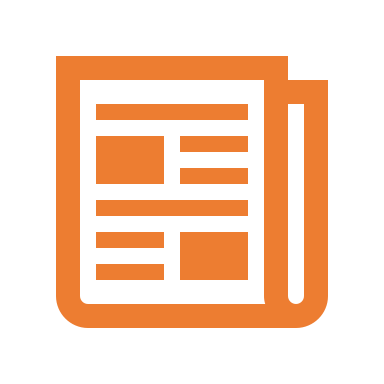 [Speaker Notes: - The public interest focus and author examples are accurate, but the other inaccuracies would warrant some changes, either in the assertion or the source cited to. ​
- Might note grammar/stylistic choices that could be improved ​
- The language of the last sentence is close enough to the language in the source material that a quotation might be better.]
Practicehttp://nulawreview.org/resources-for-applicants-1
[Speaker Notes: Breakout rooms: explain that students will be working on three practice problems. Ask that they pull up the worksheet and read through the instructions now to make sure they understand what they're doing. Note that all sources are available in Westlaw but if they have trouble locating them, they can ask a law review member for assistance. They should take 20-30 minutes to complete the worksheet and then we'll reconvene as a group to go over answers.]
Problem 1
Author’s Assertion
Source Material
In 1967, American drillers working for Texaco Petroleum discovered a vast amount of crude oil underneath the jungle floor of Ecuador.
Texaco Petroleum’s complex history with Ecuador dates back to the mid 1960s, when the company united with Ecuador’s military regime to drill for oil in the country’s untouched jungles along the Colombian border.
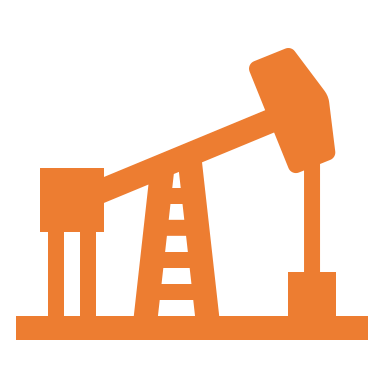 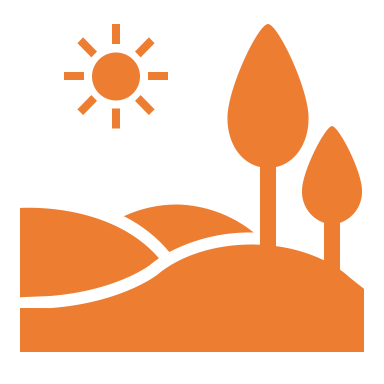 [Speaker Notes: What is the assertion?​
Where/how did you find the source?​
Is the assertion accurate? Where are there issues?​
Can changes be made or is a new source needed?]
Problem 1
Source Material
Author’s Assertion
In 1967, American drillers working for Texaco Petroleum discovered a vast amount of crude oil underneath the jungle floor of Ecuador.
Texaco Petroleum’s complex history with Ecuador dates back to the mid 1960s, when the company united with Ecuador’s military regime to drill for oil in the country’s untouched jungles along the Colombian border.
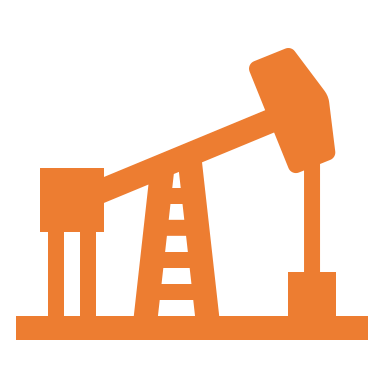 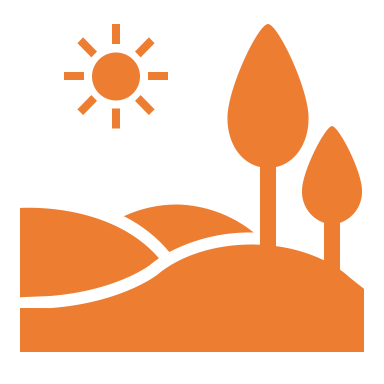 [Speaker Notes: The statement is factually inaccurate because the source does not state when oil was discovered, only when Texaco and the Ecuadorian military began drilling for oil. In addition, the source does not state an exact year, but rather, notes it was in the “mid-1960s.” Finally, the source does specify that the company employed American drillers.​
A lot of people get tripped up with precision - I.e. if an assertion has five accuracies and three accuracies is it still accurate? No! Because any inaccuracies should be flagged and addressed. But your explanation can be more nuanced than a simple "yes" or "no"; you can (and should) explain why exactly it is partially accurate or partially inaccurate.​]
Problem 2
Source Material
Author’s Assertion
Among many other problems studied and addressed in the new mental health laws was the pretrial commitment of incompetent criminal defendants. A major thrust was to eliminate the highly questionable practice of committing incompetent criminal defendants indefinitely, while awaiting their unlikely restoration to competency, and . . . indefinite pendency of criminal charge . . . significantly limited the incompetent criminal defendant's access to treatment by more effective civil means.
In Foss v. Commonwealth, the Massachusetts Supreme Judicial Court (“SJC”) recognized that one of the legislature’s goals in creating mental health laws like the § 16(f) provision was to prevent the “extremely questionable practice” of committing individuals declared incompetent to stand trial indefinitely, with pending charges that could limit their access to treatment by more effective means.
Problem 2
Source Material
Author’s Assertion
Among many other problems studied and addressed in the new mental health laws was the pretrial commitment of incompetent criminal defendants. A major thrust was to eliminate the highly questionable practice of committing incompetent criminal defendants indefinitely, while awaiting their unlikely restoration to competency, and . . . indefinite pendency of criminal charge . . . significantly limited the incompetent criminal defendant's access to treatment by more effective civil means.
In Foss v. Commonwealth, the Massachusetts Supreme Judicial Court (“SJC”) recognized that one of the legislature’s goals in creating mental health laws like the § 16(f) provision was to prevent the “extremely questionable practice” of committing individuals declared incompetent to stand trial indefinitely, with pending charges that could limit their access to treatment by more effective means.
[Speaker Notes: The statement is factually accurate because the case states that one of the problems that the new mental health laws aimed to eliminate was the “highly questionable practice of committing incompetent criminal defendants indefinitely, while awaiting their unlikely restoration to competency, and also eliminating the indefinitely pendency of criminal charges that, most often, significantly limited the incompetent criminal defendant’s access to treatment by more effective civil means.” ​
However, this information was found on page 961 of the case, not 963, so the pincite should be corrected.​

The quote is inaccurate because the source describes the problem as a “highly questionable practice,” not an “extremely questionable practice.”​]
Problem 2
Source Material
Author’s Assertion
Among many other problems studied and addressed in the new mental health laws was the pretrial commitment of incompetent criminal defendants. A major thrust was to eliminate the highly questionable practice of committing incompetent criminal defendants indefinitely, while awaiting their unlikely restoration to competency, and . . . indefinite pendancy of criminal charge . . . significantly limited the incompetent criminal defendant's access to treatment by more effective civil means
In Foss v. Commonwealth, the Massachusetts Supreme Judicial Court (“SJC”) recognized that one of the legislature’s goals in creating mental health laws like the § 16(f) provision was to prevent the “extremely questionable practice” of committing individuals declared incompetent to stand trial indefinitely, with pending charges that could limit their access to treatment by more effective means.
[Speaker Notes: When an assertion includes a quotation, it might be helpful to address the quotation separately, since it's important to ensure complete accuracy.]
Problem 3(a)
Author’s Assertion
Source Material
Contracts of adhesion are forms that, due to unequal bargaining power, generally result in unfavorable terms for the weaker party.
A standard-form contract prepared by one party, to be signed by another party in a weaker position, usu. a consumer, who adheres to the contract with little choice about the terms.
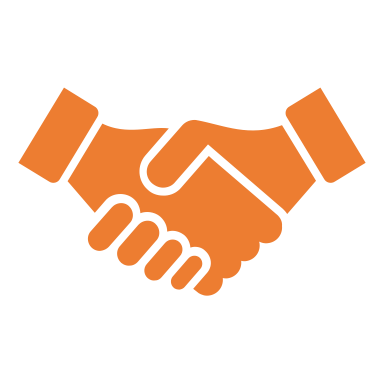 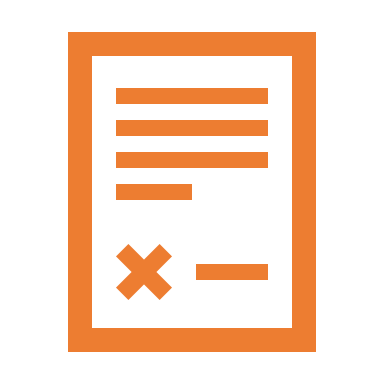 Problem 3(a)
Source Material
Author’s Assertion
Contracts of adhesion are forms that, due to unequal bargaining power, result in unfavorable terms for the weaker party.
A standard-form contract prepared by one party, to be signed by another party in a weaker position, usu. a consumer, who adheres to the contract with little choice about the terms.
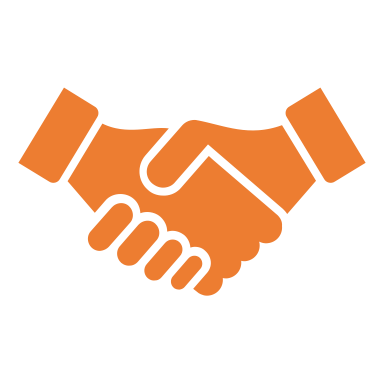 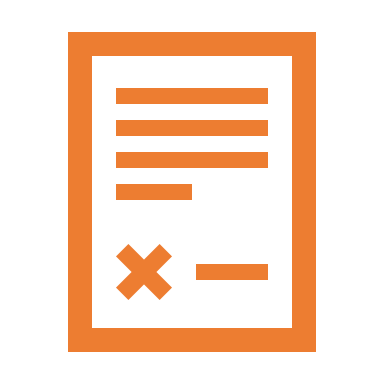 [Speaker Notes: The statement is mostly accurate because it paraphrases the definition of an adhesion contract provided in Black’s Law Dictionary. However, an inferential leap is required to get from “party in a weaker position” to “unequal bargaining power” and from “adherence to the contract with little choice about the terms” to “generally result in unfavorable terms for the weaker party”​]
Problem 3(b)
Author’s Assertion
Source Material
Defining an adhesion contract as a “standard-form contract prepared by one party, to be signed by another party in a weaker position, usu. a consumer, who adheres to the contract with little choice about the terms.”
A standard-form contract prepared by one party, to be signed by another party in a weaker position, usu. a consumer, who adheres to the contract with little choice about the terms.
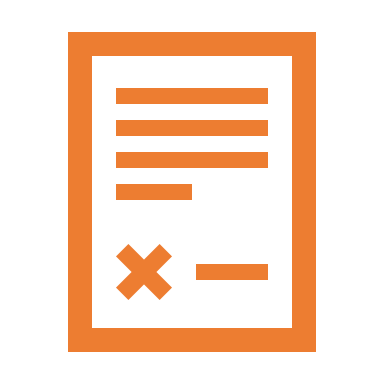 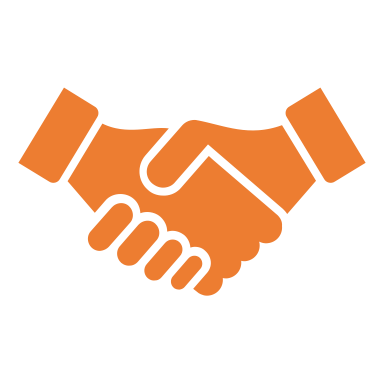 Problem 3(b)
Source Material
Author’s Assertion
Defining an adhesion contract as a “standard-form contract prepared by one party, to be signed by another party in a weaker position, usu. a consumer, who adheres to the contract with little choice about the terms.”
A standard-form contract prepared by one party, to be signed by another party in a weaker position, usu. a consumer, who adheres to the contract with little choice about the terms.
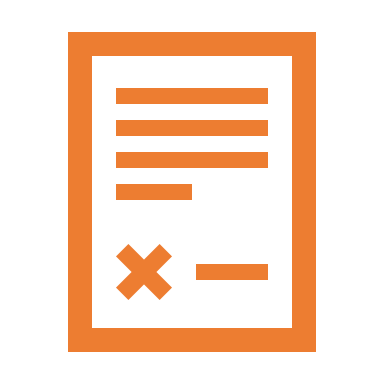 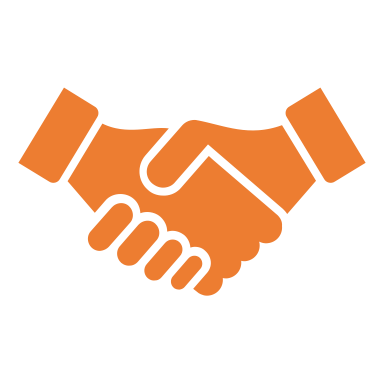 [Speaker Notes: Again, looking at the quotation separately, it is entirely accurate. And here, the quotation is the assertion.]
Problem 4
Author’s Assertion
Source Material
Because insurance contracts are adhesion contracts, any reasonable doubt or ambiguity must be resolved in favor of the uninsured.
Because insurance policies are contracts of adhesion and are premised on standard forms prepared by the insurer's attorneys, this court has long subscribed to the principle that they are to be construed liberally  in favor of the insured and the ambiguities resolved against the insurer.
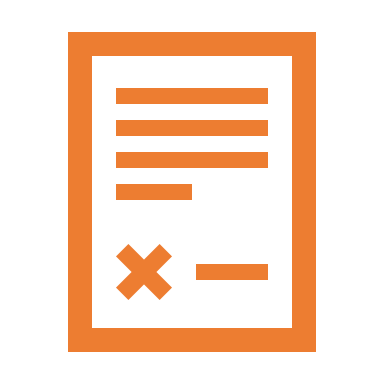 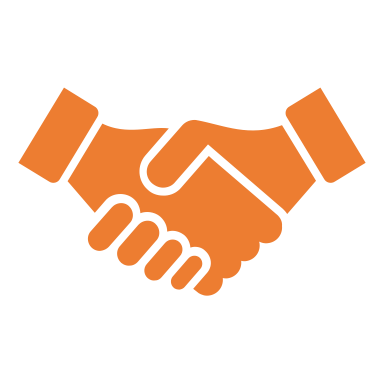 Problem 4
Author’s Assertion
Source Material
Because insurance contracts are adhesion contracts, any reasonable doubt or ambiguity must be resolved in favor of the uninsured.
Because insurance policies are contracts of adhesion and are premised on standard forms prepared by the insurer's attorneys, this court has long subscribed to the principle that they are to be construed liberally  in favor of the insured and the ambiguities resolved against the insurer.
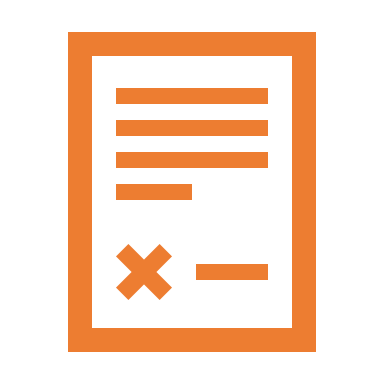 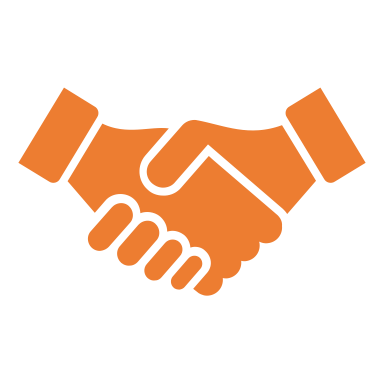 [Speaker Notes: The first part of the statement—that insurance contracts are adhesion contracts—is accurate, as the court in the cited case makes the same assertion. However, the second part of the statement is inaccurate because, as the court states, the rule applied here is that insurance policies “must be construed liberally in favor of the insured and the ambiguities resolved against the insurer.” The assertion reflects the general principle of the rule—that terms must be read in favor of the weaker party— but mixes up which obligations are owed to which parties. Moreover, an uninsured person would presumably not be a party to a disputed contract with an insurer because they are uninsured – the author probably meant “in favor of the insured.” To make the assertion completely accurate, the author should state that “any reasonable doubt or ambiguity must be resolved against the insurer.”​
​
When using a rule of law to support an assertion, mixing up the order of words can actually change the meaning in subtle ways so you want to be especially careful when factchecking assertions supported by case law.​]
Wrap Up
Next Sessions
Zoom links and room locations for the next workshops will be posted to NULR's website
Cite-Checking Workshops: Wednesday, March 27, 12:45-2pm (DK 220) and Sunday, March 31, 4-5:15pm (Zoom only)
Questions? Email Allison (jordan.alli@northeastern.edu) or Dustin (haigler.d@northeastern.edu)
Thank You!